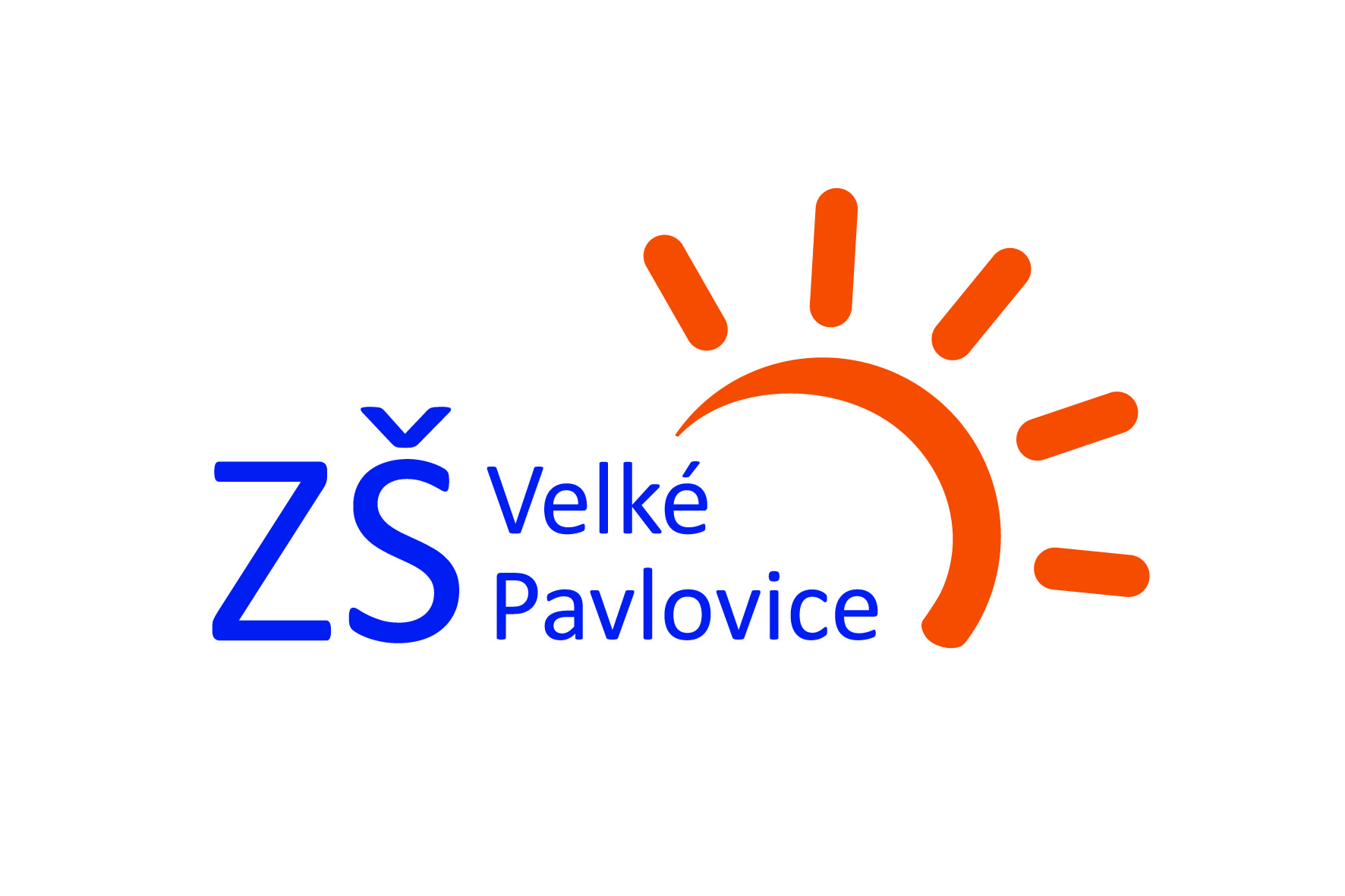 Zápis do 1. třídy
proběhne 24. dubna 2025 od 14.30 do 17.00 hodin na 1. stupni Základní školy Velké Pavlovice
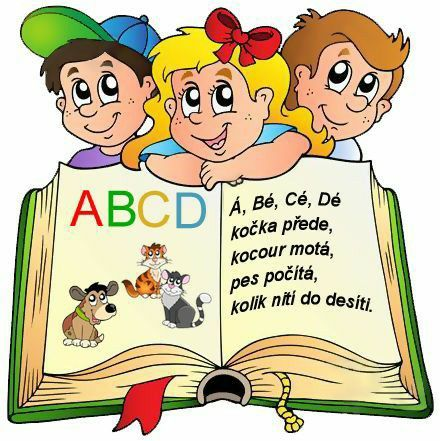 K zápisu se dostaví rodiče s dětmi narozenými od 1. 9. 2018 do 31. 8. 2019 a těmi, které měly odklad ve školním roce 2023/2024.
Rodiče si s sebou přinesou občanský průkaz a rodný list dítěte.
Ředitel školy: Mgr. Michal Rilák
Bližší informace na stránkách školy: www.zs.velke-pavlovice.cz
Tel. : 519 428 167